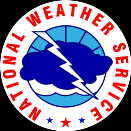 A Career With the National Weather Service
Dan Thompson
Meteorologist, General Forecaster
National Weather Service at Albany, NY
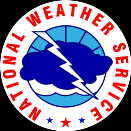 Why I Like My Job
Mission Statement: Protection of Lives and Property and Enhancement of the National Economy	Science-based service organization

Excitement level of being in the “hot seat” during high-impact weather

Community outreach and developing partnerships

Look at “cool weather stuff” and get paid for it
My Background
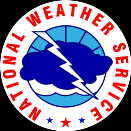 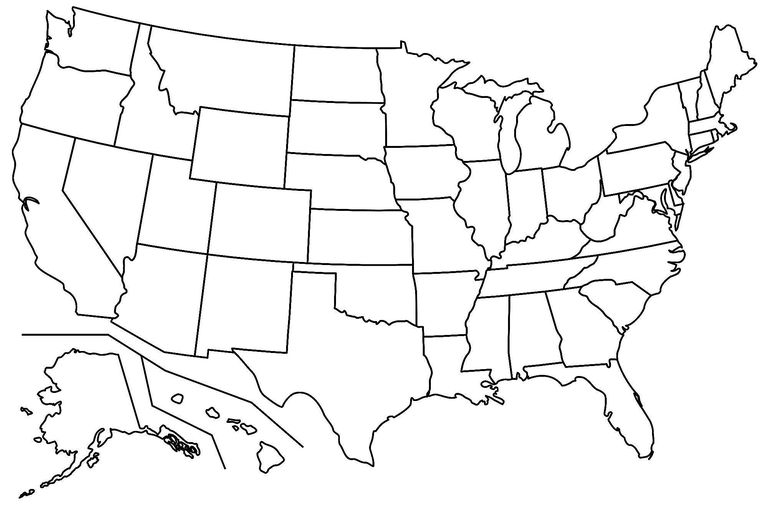 MS, Atmospheric Science, SUNY Albany 2010–2012
Born: Eau Claire, WI
Meteorologist Intern, NWSFO Detroit/Pontiac, MI 2013–2016
General Forecaster, NWSFO Albany 2016–present
BS, Atmospheric and Oceanic Sciences, University of Wisconsin – Madison 2004–2008
Meteorologist, WeatherWorks 2012–2013
Meteorologist/Graphics Technician, Weather Central, Inc. 2008–2010
Responsibilities
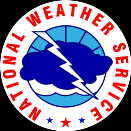 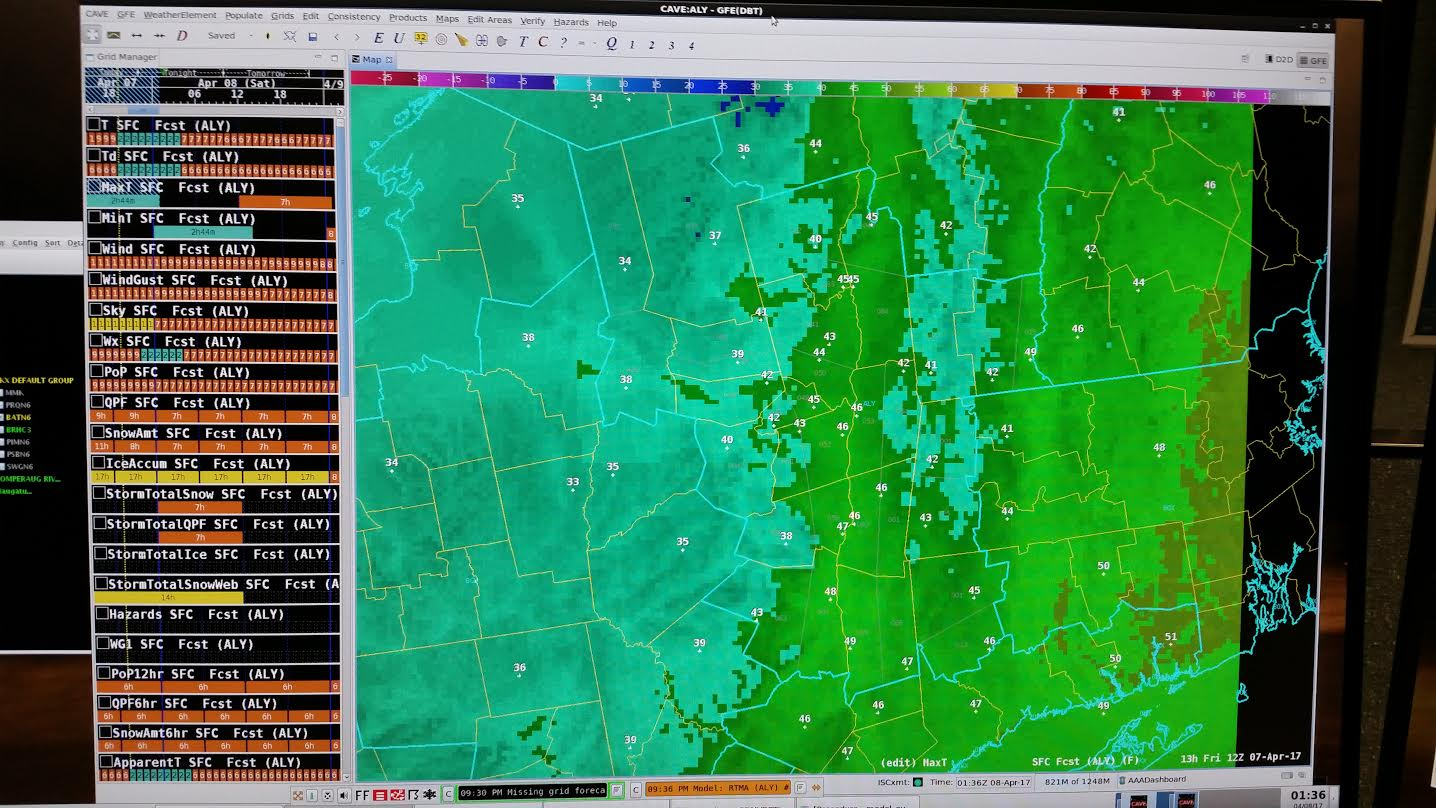 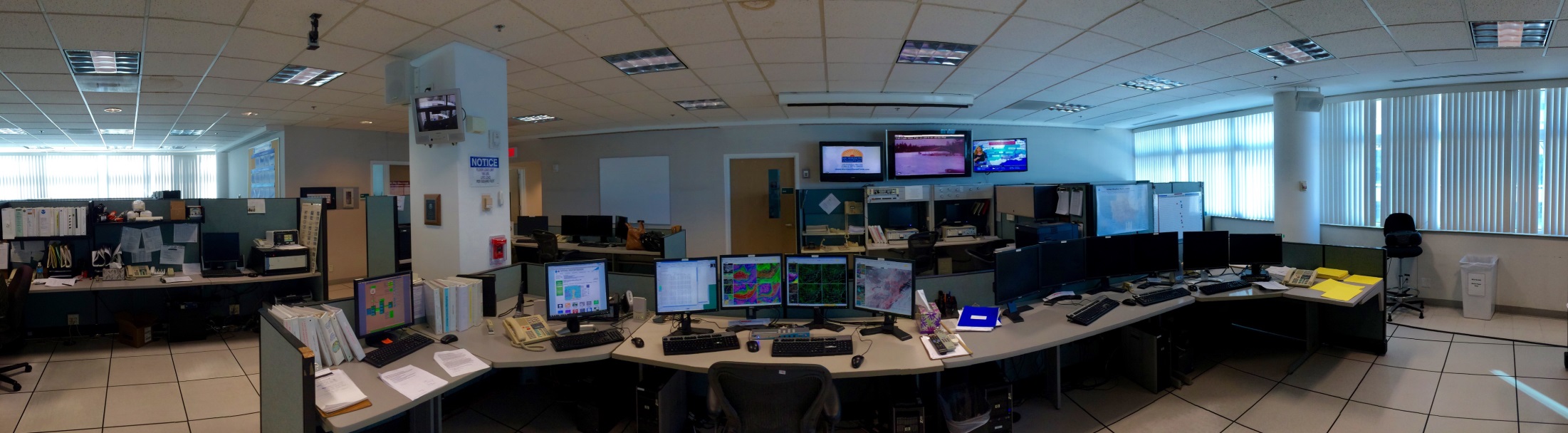 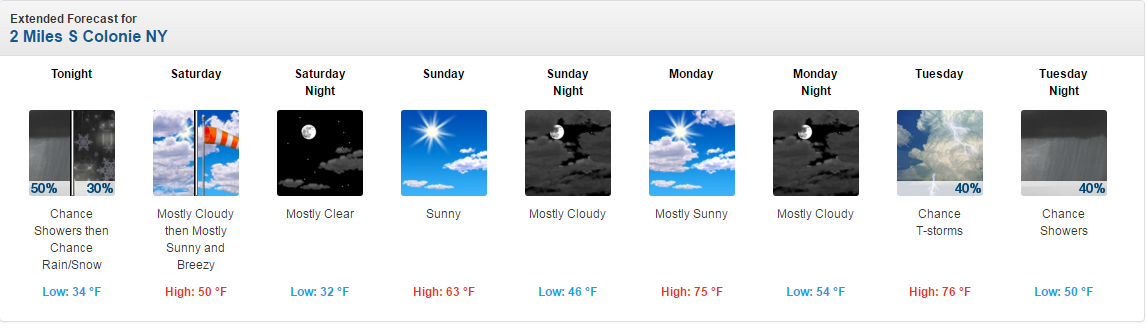 Government 
Department of Commerce
NWS – National Weather Service
NOAA – National Oceanic and Atmospheric       Administration

Department of Defense
Military 
NASA (Space Weather)
ENCON (NYS)

Aviation
FAA
Responsibilities
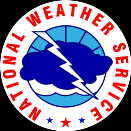 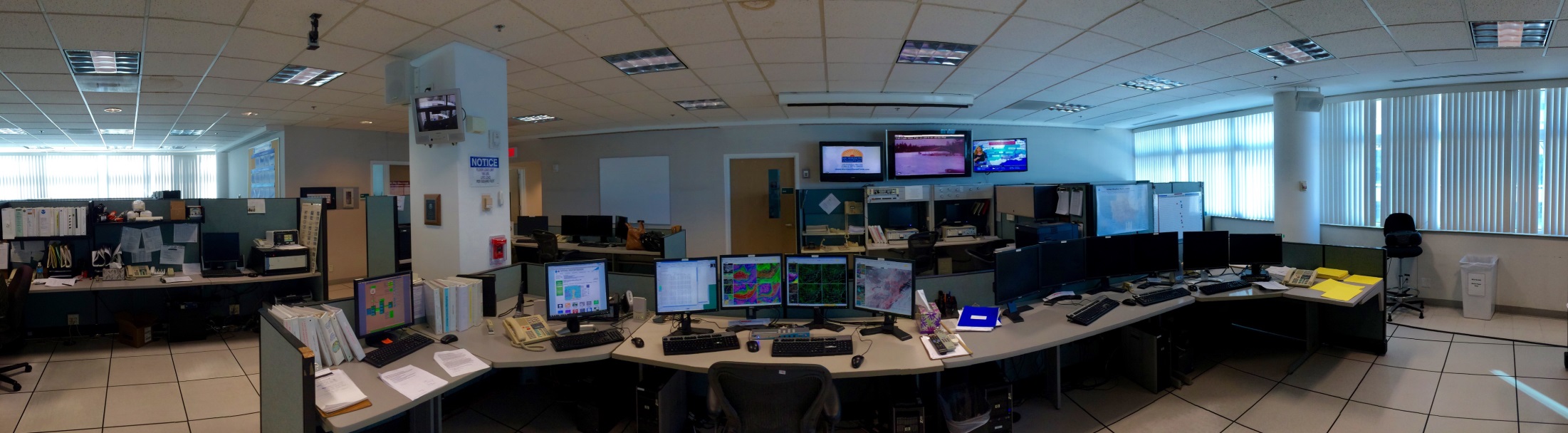 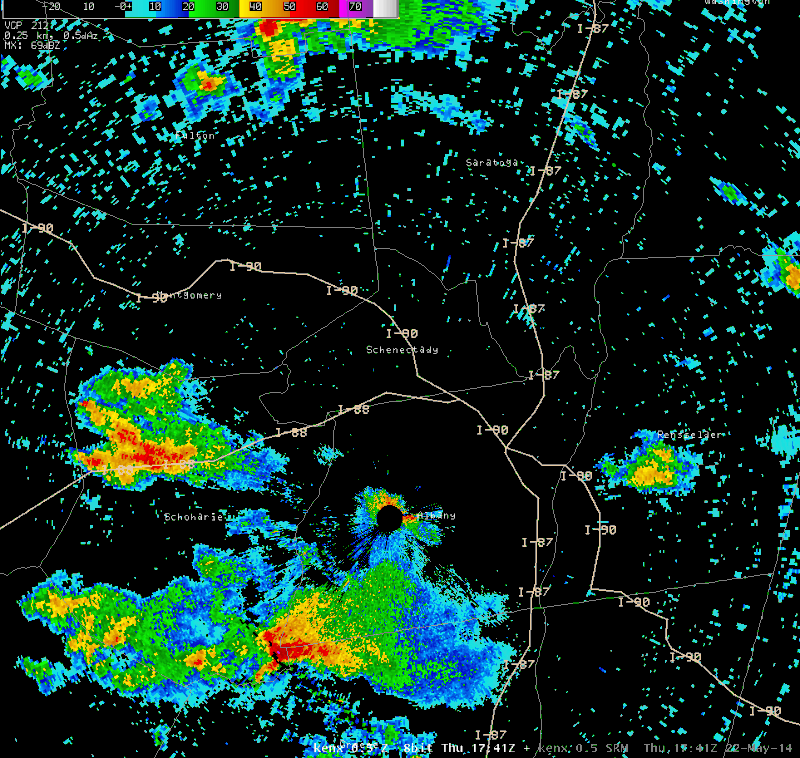 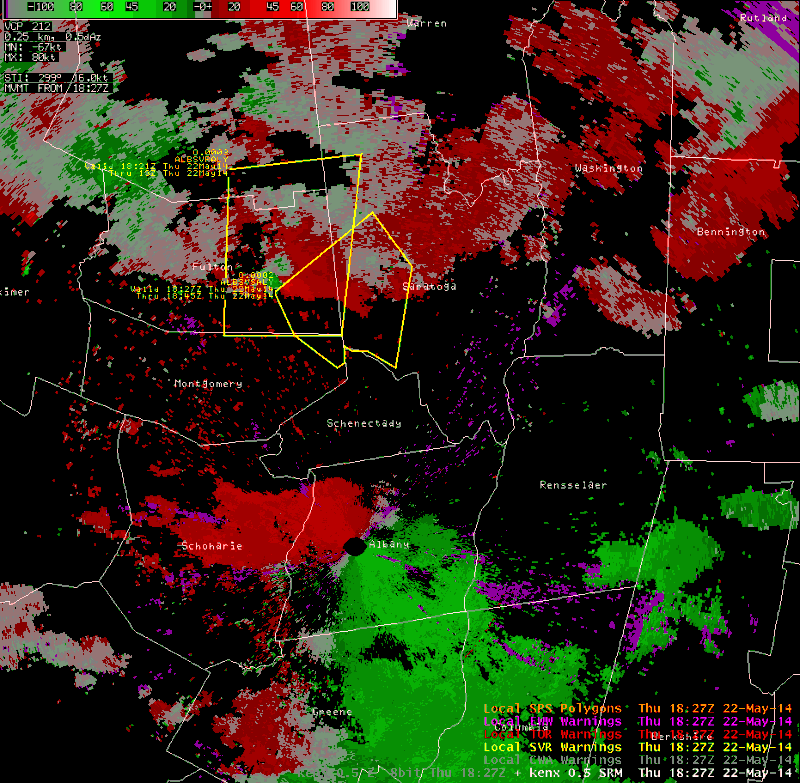 Government 
Department of Commerce
NWS – National Weather Service
NOAA – National Oceanic and Atmospheric       Administration

Department of Defense
Military 
NASA (Space Weather)
ENCON (NYS)

Aviation
FAA
Responsibilities
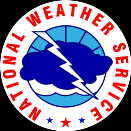 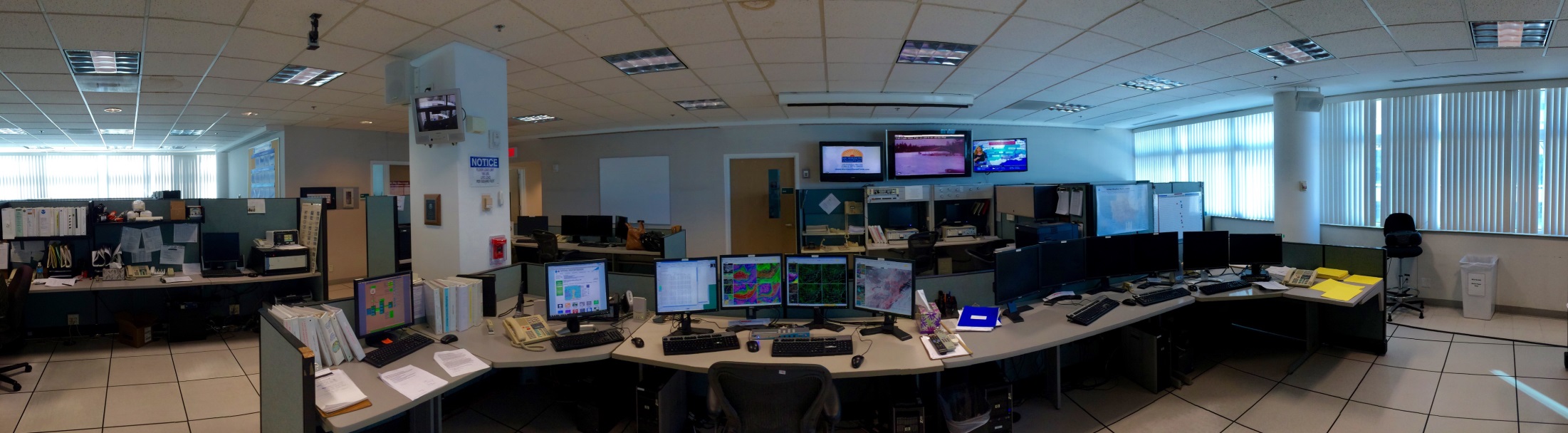 Program Management/Extracurricular Activities
Upper Air
Data Collection
AWIPS/Computers
Doppler Radar
Weather Radio
Aviation
Marine
Hydrology
Fire Weather
Research
Web Site
Outreach
Spotter Training
Climate Data
Social Media
NWS Evolve
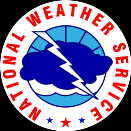 WFOs Transitioning to IDSS – Impact-Based Decision Support Services
IDSS – Connecting our forecasts and warnings to decision-makers on the local, state, and federal levels to save lives and property 

Examples: 
NWS meteorologists embedded with local/state emergency managers

Working with our partners to determine their weather-relatedneeds and thresholds
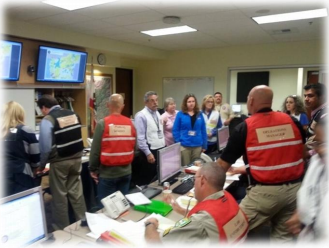 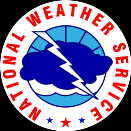 National Weather Service Forecast Office Structure
Other Considerations
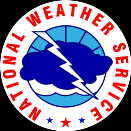 Rotating shift work

Quiet vs. Active weather

Supply vs. demand

Moving around
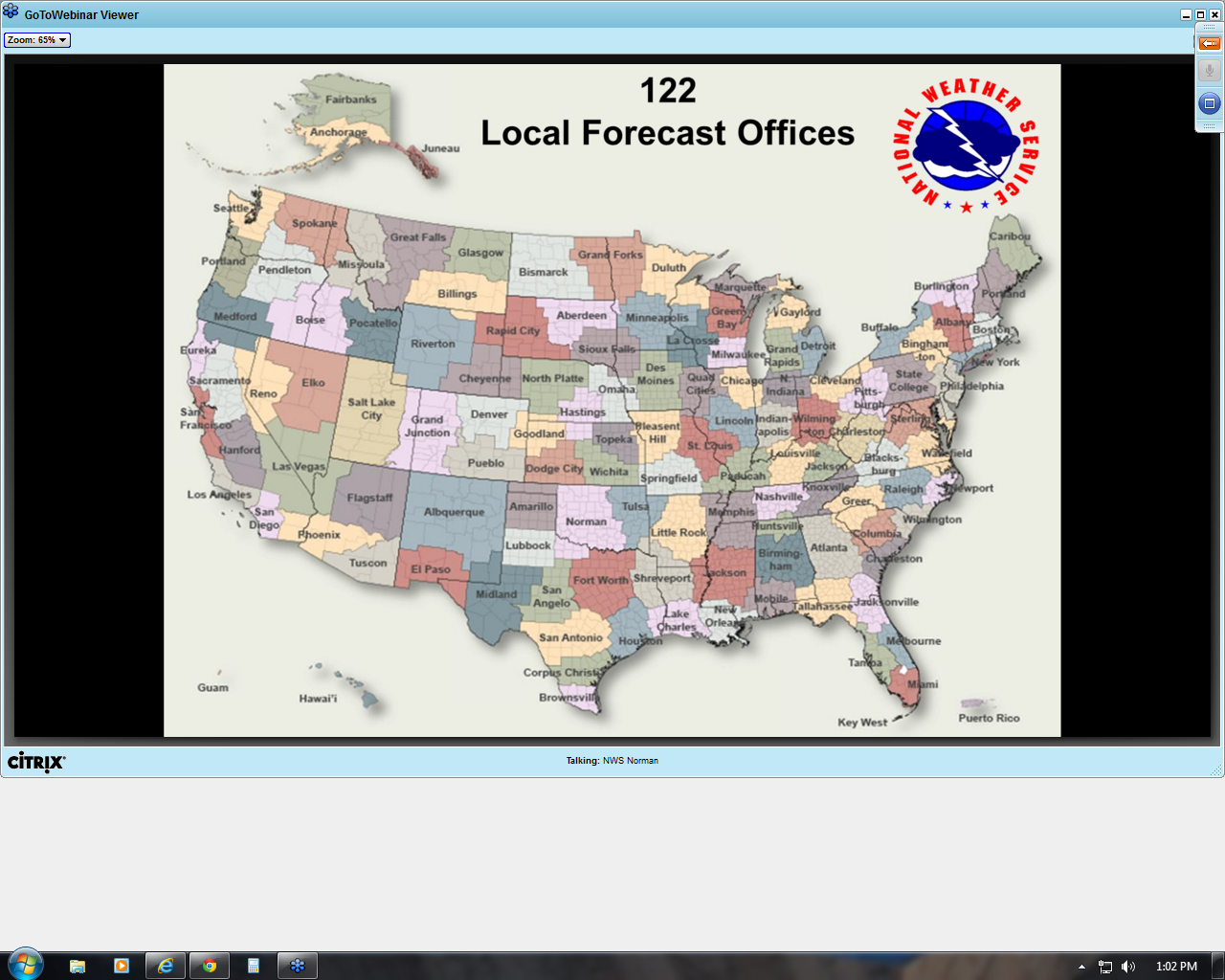 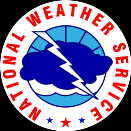 Tips for Employment
Experience – NWS Internships, Pathways, Private Sector

Advanced degree – research/teaching experience

Extra coursework – GIS, Communications, Social Media, Emergency Management

 Get yourself a good recommendation

Don’t be afraid to fail
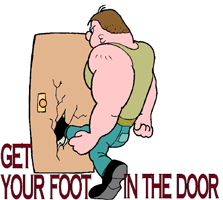 Job postings: USAJobs.gov
Contact
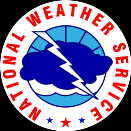 dan.b.thompson@noaa.gov
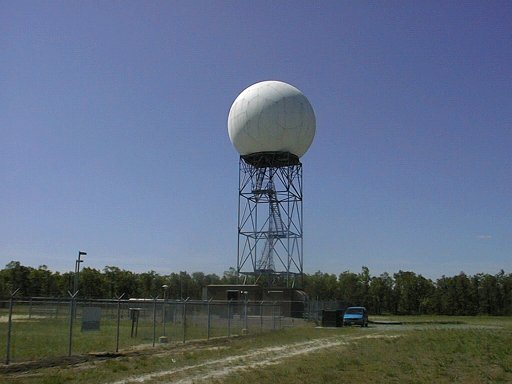 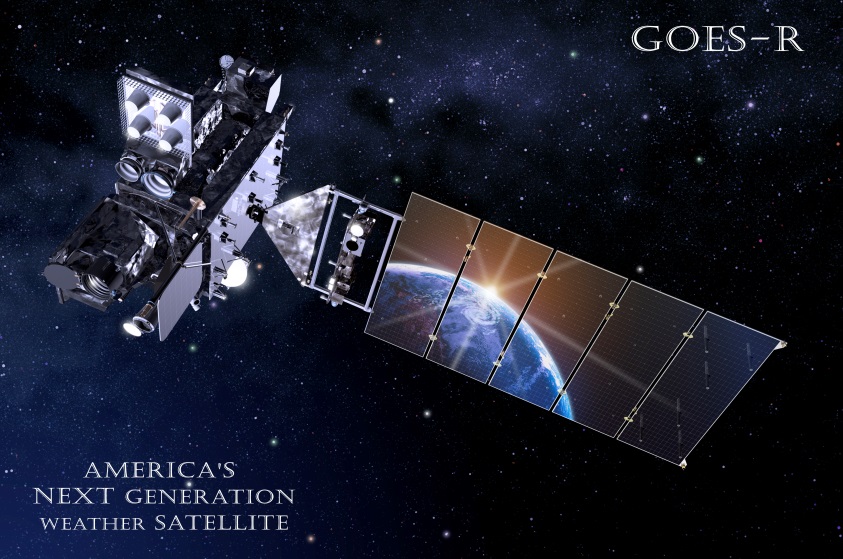 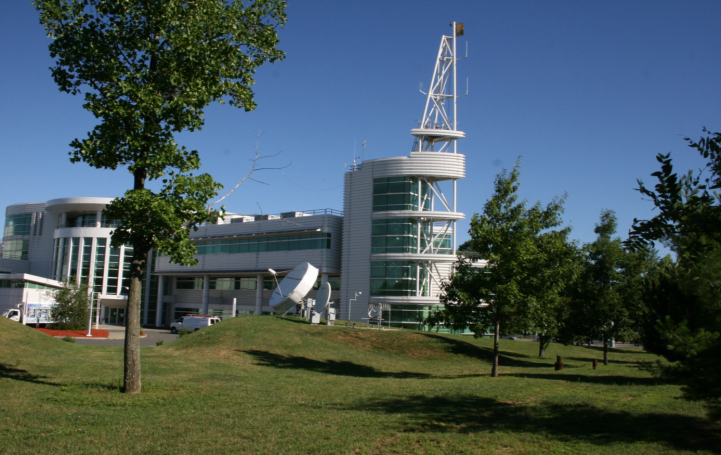